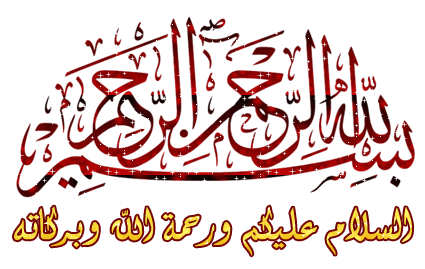 وزارة التعليم العالي و البحث العلمي
جامعة غرداية 
كلية العلوم الاقتصادية و التجارية و علوم التسيير
بالتعاون مع:
مخبر التطبيقات الكمية والنوعية للارتقاء الاقتصادي ، الاجتماعي، والبيئي بالمؤسسات الجزائرية 
و مشروع بحث PRFU
حوكمة النظام المصرفي والمالي في ظل الازمات المالية و تحديات الرهانات الاقتصادية 
مداخلة مقدمة ضمن الملتقى الوطني  الحضوري _الافتراضي الموسوم بـ:
استراتيجية تطوير وتعزيز الحوكمة المالية في المؤسسات الاقتصادية 
المحور السابع: دور الحوكمة المالية في القطاع البنكي  
عنوان المداخلة :
عنوان المداخلة :
أهمية الحوكمة المصرفية في تعزيز القطاع البنكي 
-واقع و افاق -
.
د. أسماء بودونت 
 أستاذ محاضر - أ-
المركز الجامعي بريكة – باتنة - 
Assma.boudounet@cu-barika.dz 
0673.26.55.85
:د. أميرة بحري
أستاذ محاضر - أ-
جامعة باتنة -1-
amira.bahri@univ-batna.dzالايمايل :
06 62 45 13 61الهاتف
مقدمـــــــــــــــــــــة
يحتل القطاع المصرفي في المرحلة الراهنة مكانة مهمة داخل النظام الاقتصادي، مقارنة بالقطاعات الأخرى خاصة كونه المحرك الأساسي للاقتصاد، وخلال العقود الاربعة الأخيرة شهد  الاقتصاد العالمي العديد من التغيرات و التطورات السريعة ، وعلى راسها التقدم التكنولوجي واستحداث أدوات مالية جديدة بالإضافة إلى انفتاح الاسواق المالية على بعضها البعض و على الرغم من هذه التطورات الإيجابية الا ان هناك بعض الأثار السلبية تمثلت خاصة في سلسلة أزمات المالية التي مست العديد من الدول سواء المتقدمة منها أو النامية ، ورغم  أن لكل أزمة خصائصها وأسبابها، إلا أن القاسم المشترك بينها هو ضعف فعالية أطر الرقابة، وغياب الضوابط الاحترازية، ونقص الشفافية والإفصاح ناهيك على أن انهيار أحد البنوك سيكون له انعكاساته السلبية على البنوك الأخرى و على القطاع المالي  وبالتالي على الاقتصاد ككل لذا أصبح لزاما العمل علـى النهوض بالقطاع المصرفي والمحافظة على السلامة البنكية، وتعتبر الحوكمة المصرفية أحد المداخل المهمـة لضـمان سلامة الأداء المصرفي وحماية مصالح جميع الأطراف ذات الصلة بنشاط البنك
مقدمـــــــــــــــــــــة
حيث يعتبر  مصطلح الحوكمة من بين اهم المصطلحات الحديثة ف المجال الاقتصاد و الإداري و فرض هذا المصطلح نفسه بسرعة حتى أصبح أحد أهم القضايا التي تستحوذ اهتمام الدول والمنظمات الدولية والإقليمية و الحوكمة عبارة عن  مجموع القواعد والنظم و الآليات التي تضبط سیر الإدارات المختلفة للشركة حيث تركز على الحفاظ وضمان مصالح وأهداف المؤسسات المالية و الرقابة على إدارات الشركات لمنعها من إساءة استعمال سلطاتها و الوقاية من الازمات و خاصة المصرفية  التي توالت في الآونة الاخرة بحيث يؤدي اتباع القواعد و المبادئ السليمة لحوكمة البنوك إلى تقليل المخاطر وتوفير الاحتياجات اللازمة ضد سوء الإدارة وتشجيع الشفافية في المعاملات
إشكالية الدراســـــة
ماهو دور الحوكمة المصرفية في تعزيز القطاع البنكي؟
التســــاؤلات الــــفرعية :
ما المقصود بالحوكمة المصرفية ؟
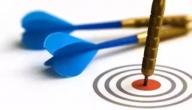 كيف تعمل البنوك في تعزيز مبادئ الحوكمة المصرفية ؟
ماهي اهم التحديات التي تواجه حوكمة المصارف؟
فيم تتمثل اليات الحوكمة في القطاع المصرفي؟
هيكل الــــــــدراسة:
المحور الأول:
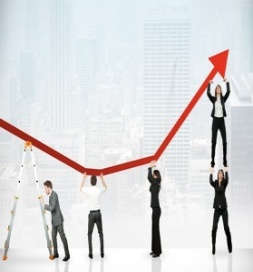 الاطار المفاهيمي للحوكمة المصرفية .
مبادئ لجنة بازل للرقابة المصرفية العالمية
المحور الثاني :
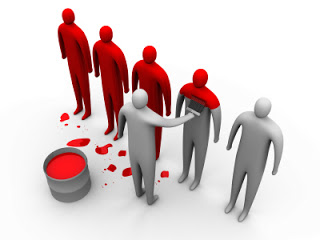 تطبيق الحوكمة في المصارف
المحور الثالث :
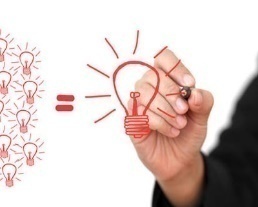 مفهوم الحوكمة المصرفية 
يقصد بها الطرق التي يتم بها إدارة كل الاعمال المصرفية من خلال مجالس الإدارة،الإدارات العليا ، و التي تحدد للبنوك الكيفية المثلى للقيام بــــــــــــــــــــ:
تحديد الأهداف و الخطط الأساسية للبنك مع مراعاة الربح و العئد الاقتصادي لكل المساهمين في البنك ؛
وضع خطط و اليات حول كيفية تقييم أداء البنك و كل العاملين داخله؛
وضع سلم هرمي يحدد صلاحيات ومسؤوليات أصحاب القرار في المصرف من مجلس الإدارة الى المستويات الإدارية و التنفيذية الدنيا ؛
تحديد كيفية التنسيق و التعاون بين مجالس الإدارة و الإدارات التنفيذية ؛
الالتزام بمبادئ و معايير ضبط سلوكيات العمل داخل البنك؛
حماية حقوق ومصالح كل من المساهمين والمودعين في البنك؛
كما تعرف بانها نظام ضبط مؤسسي تقوم على مجموعة من الانظمة والاجراءات والسياسات التي من خلالها يتم ضبط وتوجيه مسار مختلف البنوك في المجالات التالية:
وضع أهداف مرحلية وأخرى استراتيجية للبنك
تحديد القيم السلوكية للمؤسسة المصرفية وتعميمها على كل مستويات الوظيفية
توضيح كيفية حماية حقوق المودعين مع الاخذ في عين الاعتبار مصالح المالكين الاساسيين للبنك
وضع قواعد تسيير الأعمال اليومية للمصرف
تحديد المخاطر المقبولة للنشاط المصرفي والمالي
اصدار المنشورات المتعلقة بالضوابط التي يلتزم بها البنك و احكامها 
.
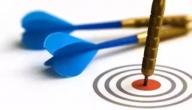 أهمية الحوكمة المصرفية
تتمثل أهمية الحوكمة في القطاع المصرفي في:
 تساعد الحوكمة المصرفية في المحافظة على شفافية التقارير المالية والتشديد في تطبيق المعايير الخاصة بالأخلاقيات في البنك؛ مما يؤدي لزيادة القدرة التنافسية له.
تعمل حوكمة البنوك على تخفيض تكلفة رأس المال وجذب الاستثمارات وتحد من هروب رؤوس الأموال وإتاحة التمويل
مكافحة الفساد الذي يعيق التنمية الاقتصادية؛ 
تحسين كفاءة أداء البنك بشكل عام وتجنب حدوث الأزمات المصرفية؛
دخول البنوك الى مجال الابتكارات المالية و خاصة البنود خارج الميزانية مثل الاعتمادات السندية، المشتقات المالية ، 
تؤثر الحوكمة في تصنيف البنوك ومن ثم قدرتها على التعامل في الأسواق المالية العالمية
السلطة الرقابية الاشرافية
الأطراف الخارجية
الجمهور
المودعون
-المساهمون
-مجلس الإدارة
واللجان التابعة له
-الإدارة التنفيذية
-المراجعون
الإطار التشريعي والتنظيمي
الأطراف الداخلية
الهيئة الاشرافية 
-الرقابة المكتبية 
-الرقابة الميدانية
-القوى الجبرية
الأطراف العاملة في نظام الحوكمة
الوكلاء من ذوي السمعة
الأطراف العاملة في حوكمة القطاع المصرفي
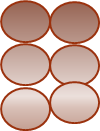 التحديات التي تواجه حوكمة المصارف
تحديات التكنولوجيا:
تغيرات البيئة التنظيمية
تحديات السوق
الشفافية والمساءلة
إدارة المخاطر
التغيرات الاقتصادية العالمية
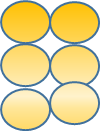 تحسين الوصول إلى المعلومات؛
توفير أنظمة معلومات متقدمة: ؛
تعزيز المساءلة:
تقنيات البلوكشين: ؛
كيف تعزز التكنولوجيا الشفافية في الحوكمة
تحليل البيانات الكبيرة.
التفاعل مع العملاء
اليات الحوكمة في القطاع المصرفي
مجلس الإدارة:
لجنة التدقيق:
لجنة المكافآت:
لجنة التعيينات
تأثير الحوكمة على أداء البنوك
تعزيز الكفاءة التشغيلية:
الحد من الفساد
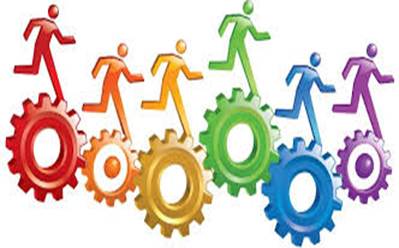 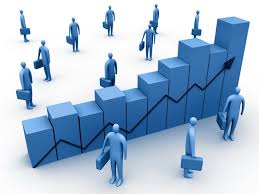 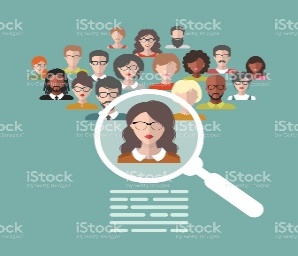 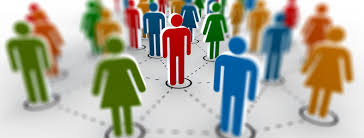 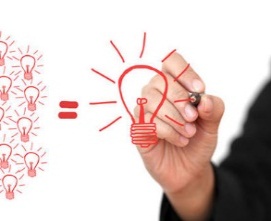 تحسين الأداء المالي:
إدارة المخاطر
التكيف مع التحديات العالمية
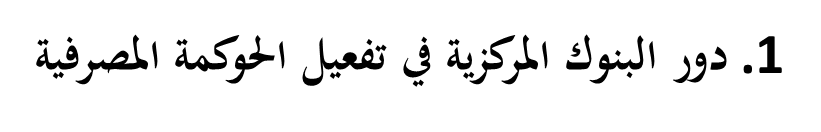 تلعب البنوك المركزية دورا هاما في تحديد وتعزيز مبادئ الحكم الجيد في البنوك. ويمكن تلخيص الدور الذي تؤديه السلطات الإشرافية في هذا الصدد على النحو التالي
دعم إصدار التشريعات والنظم التي من شأنها معالجة الثغرات وعدم الكفاءة في التشريعات ذات الصلة بالحكم الرشيد، سواء على مستوى التشريعات التي تحكم البنوك كالشركات، أو التشريعات التي تحكم عملهم كبنوك.
تشجيع الممارسات السليمة في البنوك، وضمان وجود هياكل تنظيمية كافية، وأن مجالس إداراتها ومهامها التنفيذية لديها خطط عملية للتعامل مع مسؤولياتها، وأن تمتلك المؤهلات والخبرات الكافية في الأنشطة المصرفية.
التأكيد على مسؤولية مجالس الإدارة عن أي مشاكل، وكذلك لاتخاذ الإجراءات اللازمة لعلاج أي فجوات أو انتهاكات تتعلق بعمل البنوك في الوقت المناسب، والسعي باستمرار لتحسين البيئة الرقابية والإشرافية.
أ- تعليمات خاصة بالهيكل التنظيمي: إذ لابد على البنك المركزي من وضع شروط وضوابط على القائمين بإدارة البنك، وفي هذا الصدد تشترط العديد من السلطات الإشرافية أخذ موافقتها المسبقة على ترشيح أعضاء مجلس الإدارة وتعيين المسؤولين الرئيسيين في الإدارة التنفيذية والتدقيق الداخلي وفقا للشروط المحددة.
ب -تعليمات وضع السياسات والإجراءات التنفيذية: ينبغي على البنك المركزي إصدار تعليمات يؤكد فيها على ضرورة وجود سياسات مناسبة وشاملة من مجلس الإدارة تغطي جميع أنشطة ومخاطر البنك، وينبغي كذلك التأكد على وجود إجراءات تنفيذية محددة مناسبة لتنفيذ تلك السياسات ومتوافقة مع قوانين البنك المركزي.
ج- تعليمات تشكيل اللجان وتفويض السلطات والصلاحيات: يتعين على البنك المركزي تحديد اللجان الرئيسية التي يجب على المؤسسة تشكيلها من أعضاء الإدارة العليا والتنفيذية، أهمها لجان تقييم السياسات، لجان الإشراف والمتابعة ، لجان التدقيق الداخلي، ويجب على البنك المركزي التأكد من وجود ضوابط وسقوف لتفويض سلطات وصلاحيات اتخاذ القرار  لهذه اللجان، ووجود برامج عمل لها ومواعيد محددة ومنظمة لاجتماعاتها، وتسجل محاضر الاجتماع بشكل منتظم بحيث يسهل الرجوع إليها لأغراض المتابعة والتدقيق مع مراعاة ما تتطلبه القوانين في كل دولة في هذا الشأن .
د تعليمات عن كفاية وتدقيق المعلومات والتقارير: يتعين على البنك المركزي التأكيد على ضرورة وجود نظم المعلومات المناسبة التي تتيح للإدارة العليا والإدارة التنفيذية للمؤسسة تحديد مواطن تركز المخاطر في مختلف أنواع الأنشطة، كما يتعين عليه التأكيد على وجود نظام مناسب لتدفق المعلومات والتقارير اليومية والدورية بما يمكن الإدارة العليا والتنفيذية من أداء مهامها وممارسة سلطاتها في اتخاذ القرار على أسس سليمة.
ه تعليمات عن دور مجلس الإدارة في الإشراف والرقابة ومسؤولياته تجاه السلطات الإشرافية: يتعين على البنك المركزي إصدار تعليمات تؤكد فيها على ضرورة تفهم أعضاء مجلس الإدارة لمهامهم ومسؤولياتهم في الإشراف والرقابة على التنفيذ
الخاتمة
ان الحاجة إلى تطبيق الحوكمة المصرفية لم تنشأ من العدم، وإنما هي نتيجة التطورات المالية العالميـة الـتي شهدها القطاع المالي عبر العالم، والتي اتسعت رقعتها، وآثارها المتوقعة على أعمال البنوك، بالإضـافة إلى تعـدد الأزمات المالية التي أصبحت أكثر تعقيدا وانتشارا، و هذا كله يعتبر من  أسباب بروز الحوكمة،  كما أن آثارها المعدية أضحت أكثر وضوحا ، و من خلال دراستنا لهذا الفصل يمكن القول أن الحوكمة البنكية ضرورية لإدارة البنك، وأن وجود نظام فعال لها في كل بنك يساعد على توفير الثقة والشفافية، وتحقيق الانسجام والتوازن بين مصالح الأطراف المختلفة، وتحسين كفاءة وأداء الأعمال المصرفية، و هذا من اهداف الحوكمة ، حيث أن حاجة البنوك للحوكمة البنكية تكمن في بيئة الأعمال التي تنشط فيها المتسمة بالمخاطر العالية للمتعاملين الاقتصاديين وهو ما يدفع إلى ضرورة وجود مبادئ واعتبارات تضع ضوابط وقوانين لإدارة المخاطر، لهذا حاولت العديد من المنظمات وضع مبادئ ومعايير للحوكمة منها لجنة بازل للرقابة المصرفية حيث جاءت بمجموعة من التوصيات والمبادئ التي من شأنها أن تساعد على إدارة المخاطر وتطبيق مبادئ الحوكمة بصورة سليمة من اجل تفادي كل المخاطر التي تواجهها البنوك
حوكمة المؤسسات المصرفية تعني النظام الذي على أساسه تكون العلاقات التي تحكم الأطراف الأساسية في المصرف، واضحة بما يؤدي الى تحسين الاداء والنجاح
للبنك المركزي دور كبير ومهم ينبغي ان يمارسه في سبيل إرساء مبادئ الحوكمة بالبنوك ؛
الإقتراحات:
إتضح أنه لا يوجد تأثير للمشاركة على التحصيل الجبائي؛
يجب ان يحظى موضوع الحوكمة بالاهتمام المناسب لان سبب انهيار كبرى الشركات المالية في العالم يعود الى عدم تطبيق أسس ومبادئ الحوكمة
.
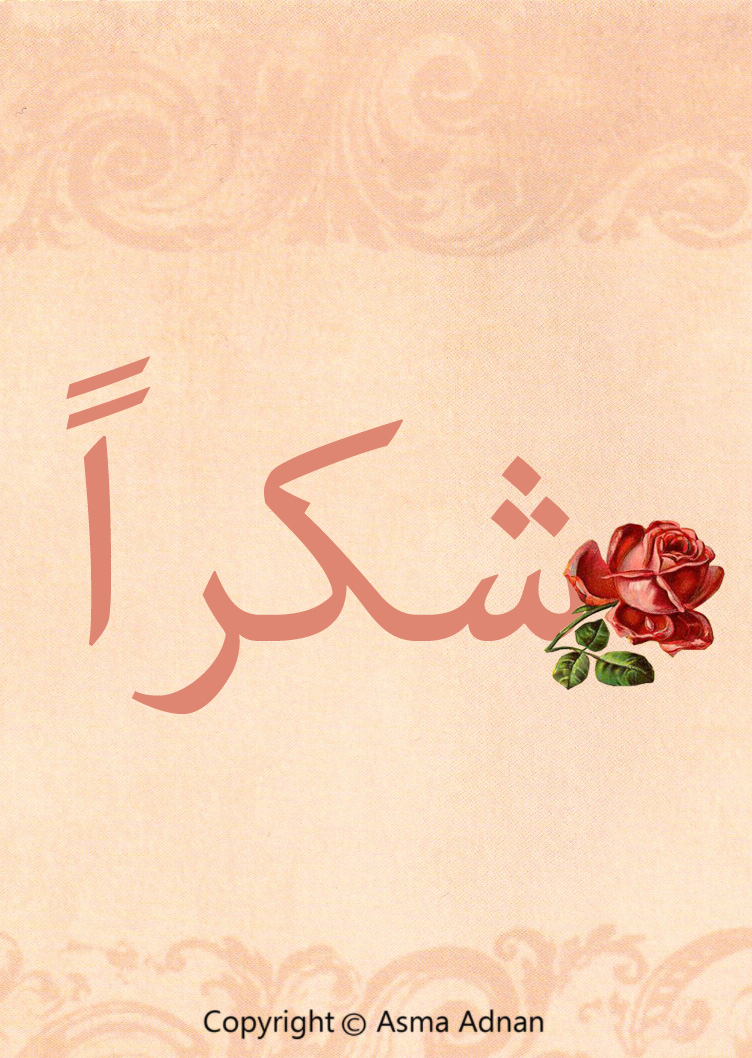